Multiple soil nutrient competition between plants, microbes, and mineral surfaces
Objective:
Develop, calibrate, and test a nutrient competition model that accounts for multiple soil nutrients and abiotic consumers
Calibrate and test model against N and P fertilization experiments
Predict dynamic competitive regimes
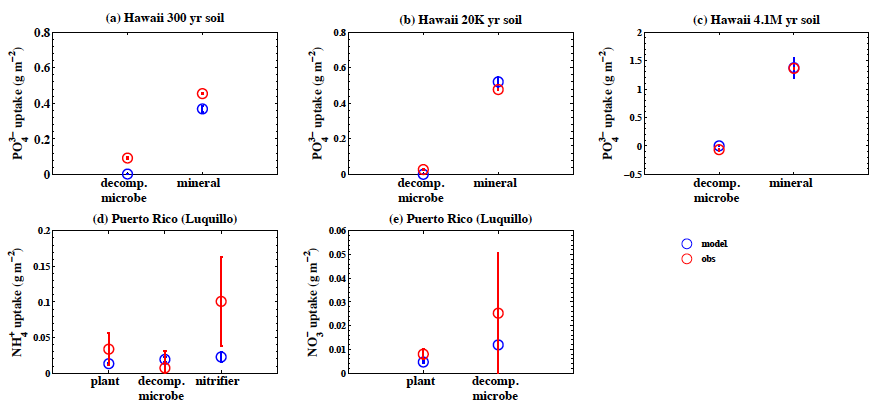 Impact:
The model accurately replicated the experimentally manipulated forest responses that were not used in model calibration
Relative competitiveness of consumers was dynamic. For NH4, nitrifiers and decomposers were comparably competitive and out-competed roots
These mechanisms are being integrated in ALM and tested against >80 field studies
Research:
The model includes three primary soil nutrients (NH4+, NO3-, POx) and five competitors (plant roots, decomposing microbes, nitrifiers, denitrifiers, and mineral surfaces)
Competition modeled with the Equilibrium Chemistry Approximation (ECA)
Calibrated at a tropical forest site (Tapajos)
Tested at two other tropical forest sites (Hawaii and Puerto Rico)
Reference: Zhu, Q., W. J. Riley, J. Y. Tang, and C. D. Koven (2015), Multiple soil nutrient competition between plants, microbes, and mineral surfaces: Model development, parameterization, and example applications in several tropical forests, Biogeosciences Discussion, 12, doi:10.5194/bgd-12-4057-2015, 4057-4106.
[Speaker Notes: Wanda says that this is a general slide with no specific reference]